IDHAYA COLLEGE FOR WOMEN, KUMBAKONAM
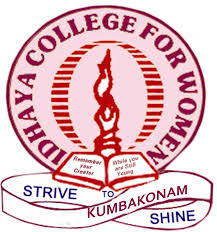 Semester	:         II
Subject / Code	:         Research Methods in Management / P16MBA12 
Class 		:         I MBA
Topic		:         Unit V
			          1. Techniques of Interpretation
			          2. Report Writing, Techniques, Significance of Report Writing
			          3. Precautions for Writing Research Reports
                                     4. Role of Computers in Research	    
Faculty Name	:         Dr. B.Renuka Devi  M.Com., B.Ed., MBA., M.Phil., Ph.D.,
			           Assistant Professor
			           Department of Management
			           Idhaya College for Women
			           Kumbakonam
Contents
Meaning of Interpretation
Techniques of Interpretation
Report Writing
Techniques of Report Writing
Significance of Report Writing
Different Steps in Writing Report
Layout of Research Report
Types of Research Report
Oral Presentation
Mechanics of Writing a Research Report
Precautions for Writing Research Reports
Role of Computers in Research
Objective
Understand some basic concepts of research and its • understand some basic concepts of research and its 
Identify appropriate research topics 
Determine the scope, depth and the overall direction of the research. 

Select and define appropriate research problem and parameters
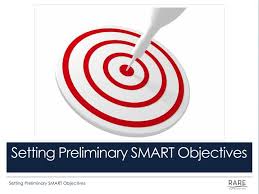 Learning Outcomes
Prepare a project proposal (to undertake a project) 
 Organize and conduct research (advanced project) in a more appropriate manner
Write a research report and thesis 
Write a research proposal (grants)
Research question is the central question of the study that has to be answered on the basis of research findings.
 It aims to give the work plan of research. 
It provides training in choosing methods materials, scientific tools and techniques relevant for the solution of the problem.
INTERPRETATION
MEANING OF INTERPRETATION
Interpretation of data refers to the task of drawing inferences from the collected facts after an analytical and/or experimental study 
In fact, it is a search for broader meaning of research findings 
The task of interpretation has two major aspects viz.,
                     i. The effort to establish continuity in research through linking 		 the results of a given study with those of another, and
                     ii. The establishment of some explanatory concepts
TECHNIQUES OF INTERPRETATION
Consecutive interpretation - It is a technique in which the interpreter serves as an intermediary between the speakers 
Simultaneous interpretation - It is a technique in which the interpreter renders the interpretation simultaneously while the speaker is still speaking
Whispered interpretation / Chuchotage - It is a technique where the interpreter provides interpretation simultaneously to a small audience, usually less than four people
 Sight Translation – It is a technique that requires the interpreter to render the content of a written document in the source language orally into the target language
REPORT WRITING
SIGNIFICANCE OF REPORT WRITING
Gives convenience to the readers
Present adequate information on various aspects of the business
Help the top line in decision making
A true and balanced report also helps in problem solving
A report should have all the essentials components such as title, introduction, findings & recommendations
Discloses the unknown information
A good report is one which is drafted in a simple & clear language
DIFFERENT STEPS IN WRITING REPORT
Decide on the 'Terms of reference' 
Decide on the procedure
Find the information
Decide on the structure
Draft the first part of your report
Analyze your findings and draw conclusions
Make recommendations
Draft the executive summary and table of contents
Compile a reference list
Revise your draft report
LAYOUT OF RESEARCH REPORT
Preliminary Pages
Main text
           1.Introduction
           2.Statement of findings and recommendations
           3.Results
           4.Implications drawn from the results and
           5.Summary
End matter
TYPES OF REPORT WRITING
INFORMAL REPORT 
		 The purpose of an informal report is to inform, analyze and recommend. It usually takes the form of a memo, letter or a very short document like a monthly financial report, research and development report, etc.
FORMAL REPORT 
		 The purpose of a formal report is collecting and interpreting data and reporting information. The formal report is complex and long, and may even be produced in bound book volumes
ORAL PRESENTATION
An oral presentation is a formal, research-based presentation of your work
Presentations happen in a range of different places.
Learning how to construct and deliver an effective oral presentation is a useful skill
Oral presentation supplements the written report
MECHANISM OF WRITING A RESEARCH REPORT
Size and physical design
Procedure
Layout
Treatment of quotations
The footnotes
Documentation style
PRECAUTIONS FOR WRITING RESEARCH REPORTS
Report must be attractive in appearance, neat and clean, whether typed or printed
Should be free from grammatical mistakes
Long enough to cover the subject but short enough to maintain interest
Appendices should be enlisted in respect of all the technical data in the report
Bibliography of sources consulted is a must for a good report and must necessarily be given
Index is also considered an essential part of a good report and as such must be prepared and appended at the end
ROLE OF COMPUTERS IN RESEARCH
Computers have always assisted to solve the problems face by the mankind
Since the time of invention, the size of the computers has drastically reduced from that of a room to that can be accommodated in a human plan
The word computer means “something which computes or a machine performing calculations automatically
But, today computer means not merely a “calculator”
It does vast variety of jobs with tremendous speed and efficiency
Electronic computers have now become an indispensable part of every profession: so do research
THANK YOU